EB-5 ETHICS AND INTEGRITY PROTOCOLS TRAINING
AS OF AUGUST 3, 2023
DISCLAIMER
This training module is intended solely for informational purposes. It is not intended to, does not, and may not be relied upon to create or confer any right(s) or benefit(s), substantive or procedural, enforceable at law by any individual or other party in benefit applications before USCIS, in removal proceedings, in litigation with the United States, or in any other form or manner. This training module does not have the force of law, or of a DHS directive.
44
TRAINING OBJECTIVES
You will be able to:
Describe the EB-5 program.
Identify the EB-5 Ethics and Integrity Protocols.
Recognize to whom the protocols apply.
Identify the guiding principles for EB-5 processing.
Demonstrate how to handle contacts from stakeholders regarding specific EB-5 cases.
Identify when and how senior leadership may intervene in specific EB-5 cases.
Report suspected violation(s) of the protocols.
44
BACKGROUND
Congress created the EB-5 program in 1990 to stimulate the U.S. economy through job creation and capital investment by immigrant investors.
March 24, 2015 – The Office of the Inspector General (OIG) issues report: “Investigation into Employee Complaints about Management of USCIS’ EB-5 Program.”
On April 30, 2015, the Secretary of Homeland Security issued “Ethics and Integrity: Protocols for Processing of EB-5 Immigrant Investor Visa Petitions and EB-5 Regional Center Applications, Including Stakeholder Communications.”
44
BACKGROUND
As directed, USCIS established the protocols to ensure that the EB-5 program is administered with integrity and that substantive correspondence and discussions between external interested parties and DHS personnel are tracked and documented for transparency and accountability.
May 11, 2015 – USCIS developed EB-5 Ethics and Integrity Protocols Implementation Plan. The implementation plan recognized that, while the protocols were effective immediately, USCIS was prepared to clarify and refine the protocols as needed.
44
BACKGROUND – EB-5 Reform and Integrity Act of 2022
March 15, 2022 - President Biden signed the EB-5 Reform and Integrity Act of 2022. Sec. 107 of this act governs the conduct of DHS employees and communications related to the EB-5 program.
Among other things, the act requires that all DHS employees act impartially and not give preferential treatment in connection with any aspect of the EB-5 Program.
In addition, the act places limits on the appropriate channels of communication and requires certain communications be recorded or detailed minutes be taken and included in the record of proceeding.
Though generally similar in many respects, these statutory provisions supersede the protocols where there is any conflict.
44
EB-5 PROTOCOLS APPLICATION
The protocols apply to all DHS and USCIS employees and contractors including the Secretary of Homeland Security, the Secretary's counselors, the Assistant Secretary for the Private Sector, the Director of U.S. Citizenship and Immigration Services, counselors to such Director, and the Chief of the Immigrant Investor Program Office.
44
GUIDING PRINCIPLES FOR EB-5 PROCESSING
Compliance with Existing Ethics Rules
All official actions relating to any EB-5 petition, application, policy or procedure:
Must be taken by employees or contractors free of financial or other conflicts of interest.
Must avoid endorsement of any non-federal entity, person or project.
Transparency
All EB-5 petitions and applications must be adjudicated in a manner that ensures transparency and impartiality.
44
GUIDING PRINCIPLES FOR EB-5 PROCESSING
Consistency
EB-5 petitions, applications and appeals should be adjudicated based on reasonable application of laws, regulations, and policies.

Appearances
Employees and contractors must act impartially and avoid even the appearance of impropriety in order to ensure the integrity of our nation’s immigration laws.
DHS employees or contractors could potentially violate the prohibition against preferential treatment or create an appearance of the same in a number of ways.
44
GUIDING PRINCIPLES FOR EB-5 PROCESSING
Appearances examples:
Working on, or in any way attempting to influence, in a manner not available to or accorded to all other petitioners, applicants, and seekers of benefits under the immigrant visa program . . ., the standard processing of an application, petition, or benefit;
Working on or attempting to expedite or otherwise influence the processing of an immigration application, petition or benefit for a friend, relative, neighbor or acquaintance;
Meeting with certain stakeholders to the exclusion of others who are similarly situated;
44
GUIDING PRINCIPLES FOR EB-5 PROCESSING
Appearances examples:
Referring applicants to a particular immigration practitioner or vendor; or
Using an official position or title in a manner that could reasonably be construed to imply that the federal government sanctions or endorses the individual’s personal activities or those of someone else.
44
PROCEDURES FOR STAKEHOLDER CONTACTS REGARDING SPECIFIC PETITIONS OR APPLICATIONS
“Stakeholders” for the purpose of the EB-5 Protocols include, but are not limited to:
Petitioners
Applicants
Entities seeking benefits under the EB-5 program, including
regional centers, new commercial enterprises (NCEs) and job-creating entities (JCEs), or any person or entity associated with these entities
Members of Congress and Congressional Staff
State and Local Officials
Industry Leaders and Civic Groups
Non-Profit Entities and Business-Oriented Interest Groups
44
PROCEDURES FOR STAKEHOLDER CONTACTS REGARDING SPECIFIC PETITIONS OR APPLICATIONS
Procedural vs. Substantive Communications
Communication with EB-5 Petitioners, Applicants and Other Stakeholders
Communications with Members of Congress and Congressional Staffers
Communications with Other Elected Officials
Communications with White House Staff
44
PROCEDURES FOR STAKEHOLDER CONTACTS REGARDING SPECIFIC PETITIONS OR APPLICATIONS
44
PROCEDURES FOR STAKEHOLDER CONTACTS REGARDING SPECIFIC PETITIONS OR APPLICATIONS
Procedural Communications
Procedural communications should be documented consistent with the procedures established by the EB-5 Protocols for the USCIS Contact Center intake process.
Procedural matters include, but are not limited to:
The manner or method of filing, or
Providing general information on the processing, appealing or fast- 	tracking (expediting) of an individual EB-5 case or groups of similar EB-5 	cases.
44
PROCEDURES FOR STAKEHOLDER CONTACTS REGARDING SPECIFIC PETITIONS OR APPLICATIONS
Procedural Communications
Below are ways stakeholders can contact USCIS about EB-5 cases:
USCIS.ImmigrantInvestorProgram@uscis.dhs.gov
call the USCIS Contact Center at 1-800-375-5283 or TDD 1-800-767-1833
email the USCIS Office of Public Engagement
Office of the Citizenship and Immigration Services Ombudsman
44
PROCEDURES FOR STAKEHOLDER CONTACTS REGARDING SPECIFIC PETITIONS OR APPLICATIONS
Substantive Communications
Under the EB-5 Protocols, substantive communications require memorialization and filing in the EB-5 case file.
Substantive communications are interactions in which there is a discussion of facts specific to an EB-5 case. In particular, substantive communications will also involve application of DHS and USCIS policy to these facts or to the processing of EB-5 petitions or applications, with a view toward impacting the facts considered and the adjudication of the case.
44
PROCEDURES FOR STAKEHOLDER CONTACTS REGARDING SPECIFIC PETITIONS OR APPLICATIONS
Substantive Communications (cont.)
The determination of whether a communication is “substantive” must be made with regard to whether such communication has the likelihood of impacting or was considered in the adjudication of an EB-5 application or petition.
44
PROCEDURES FOR STAKEHOLDER CONTACTS REGARDING SPECIFIC PETITIONS OR APPLICATIONS
Substantive Communications (cont.)
These "substantive" communications may also include conversations with a stakeholder that include directing or pressuring the senior official to become involved in any aspect of the processing of a particular EB-5 case or that actually leads to the senior official's involvement in such case processing.
44
PROCEDURES FOR STAKEHOLDER CONTACTS REGARDING SPECIFIC PETITIONS OR APPLICATIONS
Substantive Communications (cont.)
Examples of substantive communications include, but are not limited to, communications relating to:
Any mandamus case or other litigation;
Advocacy letters from Congress, congressional staff and state or local 	elected officials;
Any communication from the USCIS Director’s Office.
44
PROCEDURES FOR STAKEHOLDER CONTACTS REGARDING SPECIFIC PETITIONS OR APPLICATIONS
Substantive Communications (cont.)
Any submission or offering of facts for consideration in the adjudication;
Any case that requires supervisory intervention or processing outside of the normal processing flow (such as a request to expedite adjudication of an application or petition); and
Any USCIS Requests for Clarification.
44
PROCEDURES FOR STAKEHOLDER CONTACTS REGARDING SPECIFIC PETITIONS OR APPLICATIONS
Substantive Communications (cont.)
If you or a staff member receive an EB-5 inquiry from stakeholders, petitioners, applicants, or entities seeking benefits under the immigrant visa program who may be advocating for an action on a specific case, a legal interpretation, or a policy change, please forward the inquiry
to uscis.immigrantinvestorprogram@uscis.dhs.gov.
Do not use this email to send routine questions that USCIS contact centers receive about the status of cases, unless the inquiry advocates for an action on a specific case, a legal interpretation, or a policy change.
44
PROCEDURES FOR STAKEHOLDER CONTACTS REGARDING SPECIFIC PETITIONS OR APPLICATIONS
To view examples of procedural and substantive communications, see appendix.
44
PROCEDURES FOR STAKEHOLDER CONTACTS REGARDING SPECIFIC PETITIONS OR APPLICATIONS
Contacts with EB-5 Petitioners, Applicants and Other Stakeholders
Contacts from stakeholders should come through the USCIS Contact Center intake process previously mentioned or through established policies of the relevant office (e.g., USCIS Immigrant Investor Program Office, Office of the Citizenship and Immigration Services Ombudsman) so that the contacts can be tracked and documented.
44
PROCEDURES FOR STAKEHOLDER CONTACTS REGARDING SPECIFIC PETITIONS OR APPLICATIONS
Contacts with EB-5 Petitioners, Applicants and Other Stakeholders
Any substantive telephonic communication, virtual communication, in-person meetings, or non-written communications must be documented (for example, transcribed into a written statement), printed, and placed in the relevant case file.
44
PROCEDURES FOR STAKEHOLDER CONTACTS REGARDING SPECIFIC PETITIONS OR APPLICATIONS
Contacts with members of Congress and congressional staff
Substantive written contacts and questions must be processed according to established Office of Legislative and Intergovernmental Affairs procedures.
Congressional advocacy letters (e.g., letter of support, targeted employment area letter) will be deemed substantive and must be placed in the relevant case file.
44
PROCEDURES FOR STAKEHOLDER CONTACTS REGARDING SPECIFIC PETITIONS OR APPLICATIONS
Contacts with members of Congress and congressional staff
Non-substantive communications must be tracked according to Office of Legislative and Intergovernmental Affairs procedures.
Oral communications from Congress or staff should be referred to the Office of Legislative and Intergovernmental Affairs.
44
PROCEDURES FOR STAKEHOLDER CONTACTS REGARDING SPECIFIC PETITIONS OR APPLICATIONS
Communications with Other Elected Officials
Governors, mayors, and other state and local leaders may have concerns similar to members of Congress. Contacts with their offices and staffs should be treated consistent with the procedures identified for contacts with members of Congress and congressional staff.
44
PROCEDURES FOR STAKEHOLDER CONTACTS REGARDING SPECIFIC PETITIONS OR APPLICATIONS
Communications with White House Staff
The DHS directive on communications with the White House applies to EB-5 adjudications. See Communications with the White House Regarding Open Investigations, Adjudications, or Civil and Criminal Enforcement Actions, MD 0430 (March 1, 2003).
44
INFORMATION REQUESTS BY THE WHITE HOUSE
If you receive a request about an EB-5 petition or application that originates from the White House, assess whether it involves an open DHS investigation, adjudication, or civil or criminal enforcement action.
If yes, do not respond and immediately consult with the USCIS Office of Chief Counsel or with the DHS Office of General Counsel.
44
INFORMATION REQUESTS BY THE WHITE HOUSE
Per the management directive, initial communications between the White House and DHS regarding any pending Department investigation, adjudication, or criminal or civil enforcement action must go between the White House Counsel and the DHS General Counsel or Deputy General Counsel.
Requests that are not referred through DHS Office of General Counsel may require redirection for evaluation.
44
INFORMATION REQUESTS BY THE WHITE HOUSE
All White House requests for information do not fall under the purview of the White House management directive. For example, requests for statistics, policy information, etc. would not qualify.

Forward requests from the White House that do not concern open Department investigations, adjudications, or civil or criminal enforcement actions to the USCIS Contact Center, Office of Access and Information Services (OAIS).
44
INFORMATION REQUESTS BY THE WHITE HOUSE
OAIS receives and responds to all other White House inquiries that have immigration questions specific to the receipt of benefits.

When OAIS receives an EB-5 related inquiry, they will reach out to the relevant program office for assistance to respond. The program office (e.g., the Immigrant Investor Program Office) should determine if the information request relates to an open adjudication, investigation, civil or criminal enforcement court action. If it does, the program office should immediately consult with USCIS Office of Chief Counsel or with the DHS Office of General Counsel.
44
INFORMATION REQUESTS BY THE WHITE HOUSE
If the program office determines that the information requested does not relate to an open adjudication, investigation, civil or criminal enforcement court action (does not fall under the purview of the White House management directive), the program office should provide OAIS with the information needed for OAIS to respond to the inquiry.
44
LEADERSHIP INTERVENTION IN SPECIFIC EB-5 ADJUDICATIONS
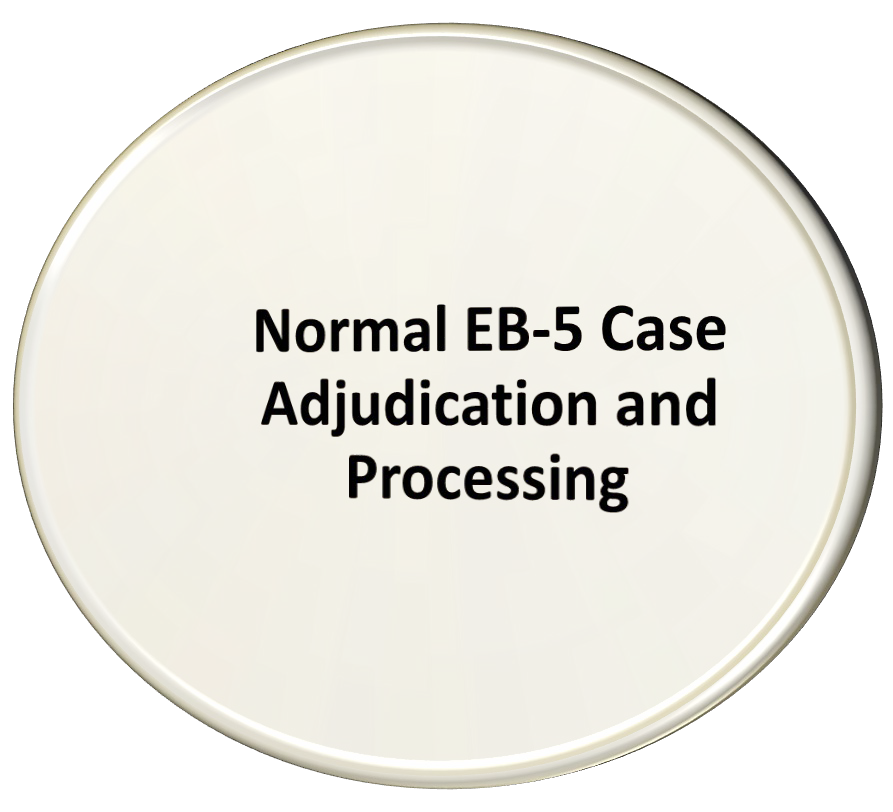 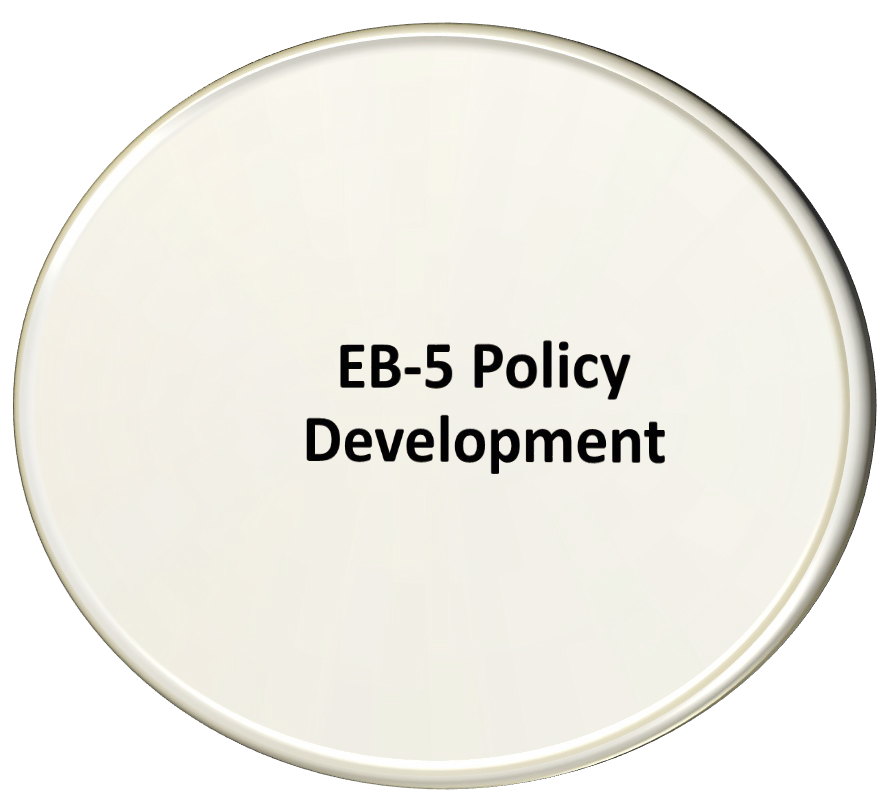 Protocols Focus
44
LEADERSHIP INTERVENTION IN SPECIFIC EB-5 ADJUDICATIONS
Senior leaders may intervene in particular cases only under exceptional circumstances. “Intervention” means providing substantive direction or input on decision-making or appeals regarding particular EB-5 cases, including requests to expedite. Intervention does not include mere requests for information (e.g., request for case status).
44
LEADERSHIP INTERVENTION IN SPECIFIC EB-5 ADJUDICATIONS
Examples include, but are not limited to, situations where the case:
May affect national security;
May hinder a governmental response to an emergency matter, where serious economic injury or actual physical injury could occur;
May result in a serious failure to meet DHS’s mission; or
Involves allegations of misconduct by government employees and contractors (e.g., a conflict of interest), raising questions about the integrity of the adjudication process.
44
LEADERSHIP INTERVENTION IN SPECIFIC EB-5 ADJUDICATIONS
In such cases, if senior DHS leadership deems that circumstances exist that require leadership intervention in a particular case, they must, in writing, memorialize the decision. This written memorialization must articulate how leadership became aware of the facts of the case, and the impartial mission-related reason for intervention.
44
LEADERSHIP INTERVENTION IN SPECIFIC EB-5 ADJUDICATIONS
In the event the Secretary or Deputy Secretary of Homeland Security considers personal intervention in a particular case, prior consultation with the General Counsel is required.
44
LEADERSHIP INTERVENTION IN SPECIFIC EB-5 ADJUDICATIONS
For all other officials, the written memorialization must be provided to the senior officials designated below for the purpose of providing the Director (or the Director's delegate) written recommendations regarding an extraordinary intervention in a particular case:
The Deputy Director
The USCIS Chief Counsel
The CIS Ombudsman or delegate
Any other official the Director designates
44
LEADERSHIP INTERVENTION IN SPECIFIC EB-5 ADJUDICATIONS
Upon receiving recommendations from these designated senior officials, if the Director, or the Director's delegate, decides that an extraordinary case intervention is appropriate, he or she must document that decision and the reasons for intervention in writing.
44
EXPEDITED REQUESTS
The USCIS general policy governing expedited processing of applications and petitions applies to all requests to expedite processing of EB-5 petitions or applications.

You can find the expedite criteria at http://www.uscis.gov/forms/expedite-criteria.
44
EB-5 Reform and Integrity Act of 2022
Sec. 107 of the EB-5 Reform and Integrity Act of 2022 generally integrates many of the same concepts and principles as the 2015
EB-5 Ethics and Integrity Protocols.

In the event there is any conflict between the statutory provisions and the Protocols, the statutory provisions will control.

If you have any questions regarding interpretation of the statutory provisions with respect to implementation of the EB-5 Ethics and Integrity Protocols, contact IPO or USCIS OCC.
44
EB-5 Reform and Integrity Act of 2022
Sec. 107(a) of the EB-5 Reform and Integrity Act of 2022 requires that all DHS employees act impartially and not give preferential treatment to any entity, organization, or individual in connection with any aspect of the EB-5 program.
Sec. 107(b) of the EB-5 Reform and Integrity Act of 2022 specifically includes certain activities that constitute preferential treatment:
Working on, or in any way attempting to influence, the standard processing of an EB-5 application, petition or benefit in a manner not available to or accorded to all others.
Meeting or communicating with persons associated with an EB-5 entity at their request in a manner not available to all others.
44
EB-5 Reform and Integrity Act of 2022
Sec. 107(c) of the EB-5 Reform and Integrity Act of 2022 requires that all case-specific written communication and substantive oral communication (recorded or detailed minutes) with non-DHS personnel be included in the record of proceeding.
Case-specific evidence from anyone other than an affected party or their representative may not be considered or made part of the record unless the affected party has been given notice and an opportunity to respond.
Certain communications and evidence are excepted, such as routine communications with Federal agencies as well as evidence from law enforcement or intelligence agencies and whistleblowers or other confidential sources.
44
EB-5 Reform and Integrity Act of 2022
Sec. 107(d) of the EB-5 Reform and Integrity Act of 2022 limits consideration of any case-specific communications with non-DHS persons unless the communication is included in the record proceeding.
The Secretary may waive this requirement only in the interests of national security or for investigative or law enforcement purposes.
44
EB-5 Reform and Integrity Act of 2022
Sec. 107(e) of the EB-5 Reform and Integrity Act of 2022 limits communication about the EB-5 program from industry stakeholders, petitioners, applicants and seekers of benefits to certain channels or offices.
Communication from such persons and members of Congress must be logged and made available in accordance with FOIA.
Any communication that results in generally applicable information about program requirements or administration that has not otherwise been made publicly available by DHS must be published on the USCIS website or other comparable mechanism.
44
EB-5 Reform and Integrity Act of 2022
Sec. 107(f) of the EB-5 Reform and Integrity Act of 2022 provides that any person who intentionally violates the prohibition on preferential treatment or reporting requirements will be subject to discipline.
Discipline will be determined based on a graduated set of sanctions established by the Secretary, which may include written reprimand, suspension, demotion or removal in addition to any criminal or civil penalties that may be imposed.
44
REPORTING A SUSPECTED VIOLATION OF EB-5 PROTOCOLS, ETHICS RULES, OR ANY STATUTE, REGULATION OR POLICY
DHS Inspector General
1-800-323-8603
TDD: 1-844-889-4357
Fax: 202-254-4297
dhs-oig.officepublicaffairs@oig.dhs.gov
USCIS Office of Investigations
Chief, Office of Investigations
5900 Capital Gateway Drive, 4N-250, Mailstop: 2276
Camp Springs, MD 20529-0009 email: oiintake@uscis.dhs.gov
44
QUESTIONS
Immigrant Investor Program Office uscis.immigrantinvestorprogram@uscis.dhs.gov
44
APPENDIX
EB-5 protocols procedural vs. substantive example scenarios follow on the next slides.
44
PROCEDURES FOR STAKEHOLDER CONTACTS REGARDING SPECIFIC PETITIONS OR APPLICATIONS
Substantive Communications Scenario 1

Example: An EB-5 petitioner calls the USCIS Director’s office and begins to ask about the particulars of his or her EB-5 case.
The USCIS employee refers the petitioner to the normal USCIS Contact Center intake process for the case and requests that, in the future, they contact USCIS through the proper channels of communication listed on the EB-5 Support page.
44
PROCEDURES FOR STAKEHOLDER CONTACTS REGARDING SPECIFIC PETITIONS OR APPLICATIONS

Substantive Communications Scenario 1 (cont.)
This discussion is substantive because the petitioner contacted the USCIS Director’s Office. The employee should take detailed minutes of the conversation and add the minutes to the record of proceeding, per the EB-5 Protocols or Sec. 107 of the EB-5 Reform and Integrity Act of 2022.
44
PROCEDURES FOR STAKEHOLDER CONTACTS REGARDING SPECIFIC PETITIONS OR APPLICATIONS
Procedural Communications Scenario 1

Example: An EB-5 petitioner calls USCIS Contact Center with a question about case processing. Specifically, the petitioner wants to know how to get their case "fast-tracked."
44
PROCEDURES FOR STAKEHOLDER CONTACTS REGARDING SPECIFIC PETITIONS OR APPLICATIONS
Procedural Communications Scenario 1 (cont.)

The USCIS employee provides the petitioner with the web page for more information on expedite requests: uscis.gov/forms/expedite-criteria.

This discussion is procedural in nature and does not require memorialization per the EB-5 Protocols or Sec. 107 of the EB-5 Reform and Integrity Act of 2022.
44
PROCEDURES FOR STAKEHOLDER CONTACTS REGARDING SPECIFIC PETITIONS OR APPLICATIONS
Substantive Communications Scenario 2

Example: A Senator calls and requests a meeting with USCIS to discuss two pending EB-5 petitions. At the invitation of the senior USCIS official, representatives from the Office of Legislative and Intergovernmental Affairs and Office of the Chief Counsel as well as a representative from the Immigrant Investor Program Office, join the meeting.
44
PROCEDURES FOR STAKEHOLDER CONTACTS REGARDING SPECIFIC PETITIONS OR APPLICATIONS

Substantive Communications Scenario 2 (cont.)

The senior USCIS official instructs everyone in advance that the purpose of the meeting is to listen to the Senator’s position and answer questions regarding case processing relevant to all cases; it is not to engage in debate or dispute factual assertions.
44
PROCEDURES FOR STAKEHOLDER CONTACTS REGARDING SPECIFIC PETITIONS OR APPLICATIONS

Substantive Communications Scenario 2 (cont.)

Since the Senator will provide specific case details with the purpose of impacting the final adjudication of the cases, this contact is substantive and must be memorialized, filed in the relevant case files, and added to the log of communications with members of Congress, per the EB-5 Protocols or Sec. 107 of the EB-5 Reform and Integrity Act of 2022.
44
Summary/Closure
During this training we covered the following:
Description of the EB-5 program.
Identifying EB-5 Ethics and Integrity Protocols.
Recognizing who the protocols apply to.
Identifying the guiding principles for EB-5 processing.
How to handle contacts from stakeholders regarding specific EB-5 cases.
Identifying when and how senior leadership may intervene in specific EB-5 cases.
Identifying new statutory provisions governing DHS employee conduct and communications.
Reporting suspected violation(s) of the protocols. Thank you for taking the EB-5 protocols training.
44
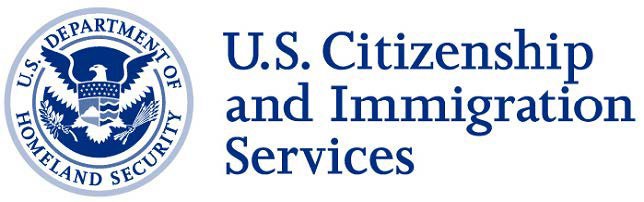